BSA Online Application
System Nationwide Rollout
Pete Minderman
NCAC Cub Membership Chair(volunteer)
to
National Capital Area Council
April 3, 2017
Rev. 09	 May 2017
Concept
Long Term Goal – 
1 platform for all membership processing.

This version:
Major rollout nationally of new systempiloted last year by 22 councils.
Big step forward, but incomplete to date
Should be valuable to Packs and Crews/Ships/Varsity Teams
Optional for Many
Paper applications still accepted.Most don’t need to scramble.
BUT 33% of all Traditional Units already accepting online applications (BeAScout ”apply” turned on) Unit may get application and not know about it. 
They’ll have to learn it (preferred), or turn-off online applications.
NCAC Incentive: Waiver of $1 insurance fee for Online Applications
BeAScout.org
Mostly searchable map for prospective families to find units









But it controls the On/Off switch of the Online Registration System
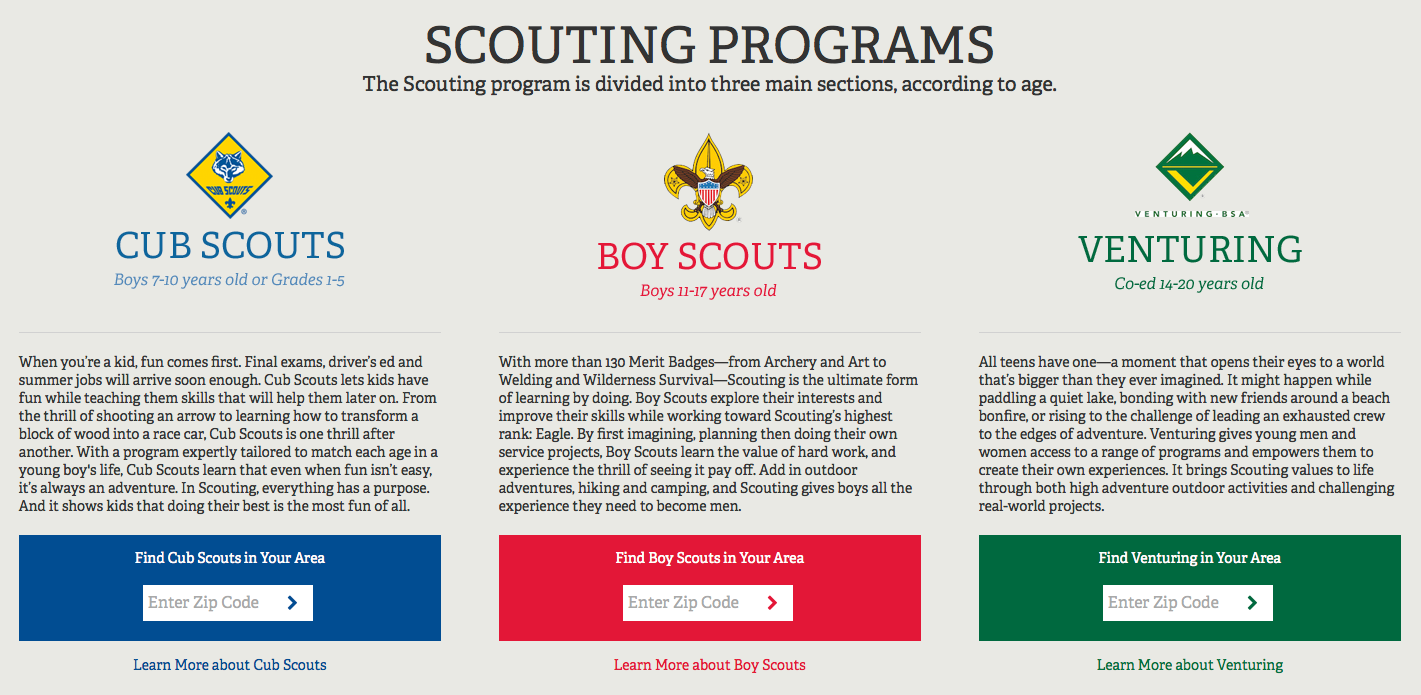 Example BeAScout Map Pin (Good)
Access On/Off Switch – via BeAScout
In accounts of registeredUnit Key3:
Cubmaster
Committee Chair
COR

ACCESS control authority updates at recharteringBUT pin settings do not
BeAScout Updating – Automatic vs. Manual
AUTOMATIC update when Recharter processed
Who has control = registered Unit Key 3
NOT updated at Rechartering – the pin settings
If new systems OFF, email distribution controlled by BeAScout.
If new systems ON, email distribution controlled by Organizational Security Manager
Can Easily have case in which Leaders with accessare NOT the leaders getting the emails
Detailed View of On Switch - BeAScout
Set Unit Pin Mode to “Unit” = 
Unit Leaders get the emails – 
not just Council
Both should be Active for New System to Work
If Apply status “Active” (New systems on),
Alternate Contacts here are meaningless.
Still need to have Primary Contact
Control by Organizational Security Manager
Parts of My.Scouting.org of Interest:(Access varies by Registered Position)
Menu  My Dashboard  My Profile
To see what position(s) you’re officially registered in.If it’s not right for what you want to do, you have to update. Typically Paper Application via Unit to District Executive
Legacy Web Tools  BeAScout
To turn new systems On/Off
To change who gets email notices
To change map pin display and actions
Organization Security Manager
For Key3 to assign access to other REGISTERED (in the Unit) adult leadersex. to give Unit Membership Chair access to Application Manager
Parts of My.Scouting.org of Interest (con’t):
Organization Manager  Settings
To set unit-global choices for Application System, i.e.
Allow Credit Card (directly to BSA)?
Allow Adult Applications?
If yes, require Committee Chair’s approval for adult applications (optional here)Chartered Org. Rep’s approval (or not) is always required.
Send Email explanation about your Unit’s Dues?  Amount?  Your email template
Send Welcome email (after acceptance of application)
Invitation Manager
Collect, manage, and track prospects and responses
Send Digital Application
Digital Application (not a pull-down menu item)
EACH UNIT HAS OWN UNIQUE APPLICATION
Parts of My.Scouting.org – Applications:
Digital Application
Unit Specific
Accessible via:
BeAScout map pin
QR code (unit specific)
URL link (unit specific), ex. to put on your unit’s website
Application Manager
Track applications
Use to implement your decisions:
”Accept” application
Return for more information
Print Application
Print Invoice
Reassign (pass to another unit)
Use for - Youth & Adults
Mainly:
New to BSA
Registration Payment due
Traditional Scouting
Or:
Multiple (ex. Join a Venturing Crew while also a Boy Scout)
BUT NOT for:
Transfers (ex. Webelos to Boy Scouts)
Lions
Explorers or Learning for Life
Rechartering
New Tool #1 – Invitation Manager
Enter prospect leadsorProspect may request app. (via BeAScout)
Send unit-specific application link
Works with mobile
Track responses
To Find your Unit’s URL and QR Code – in Invitation Manager
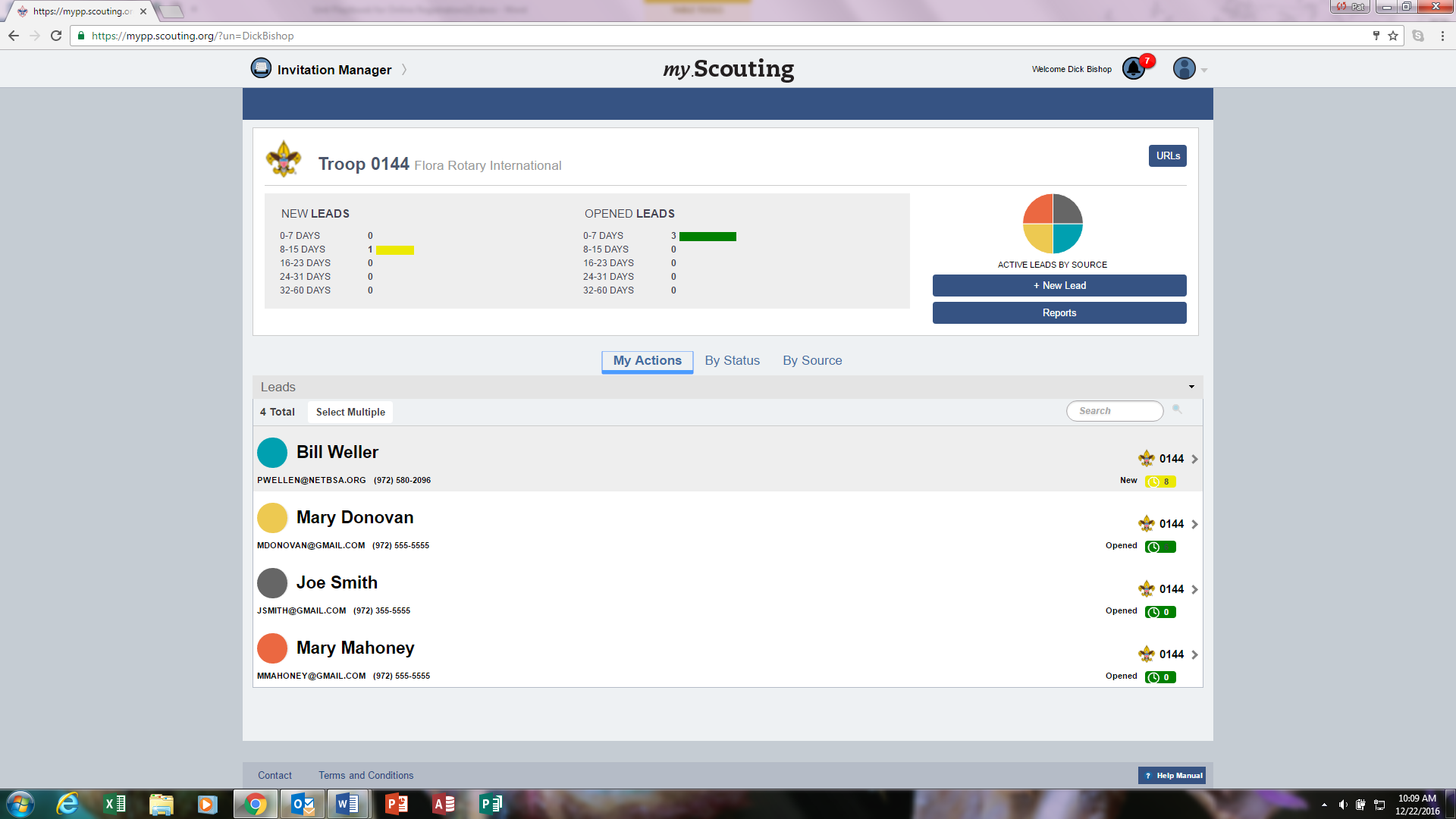 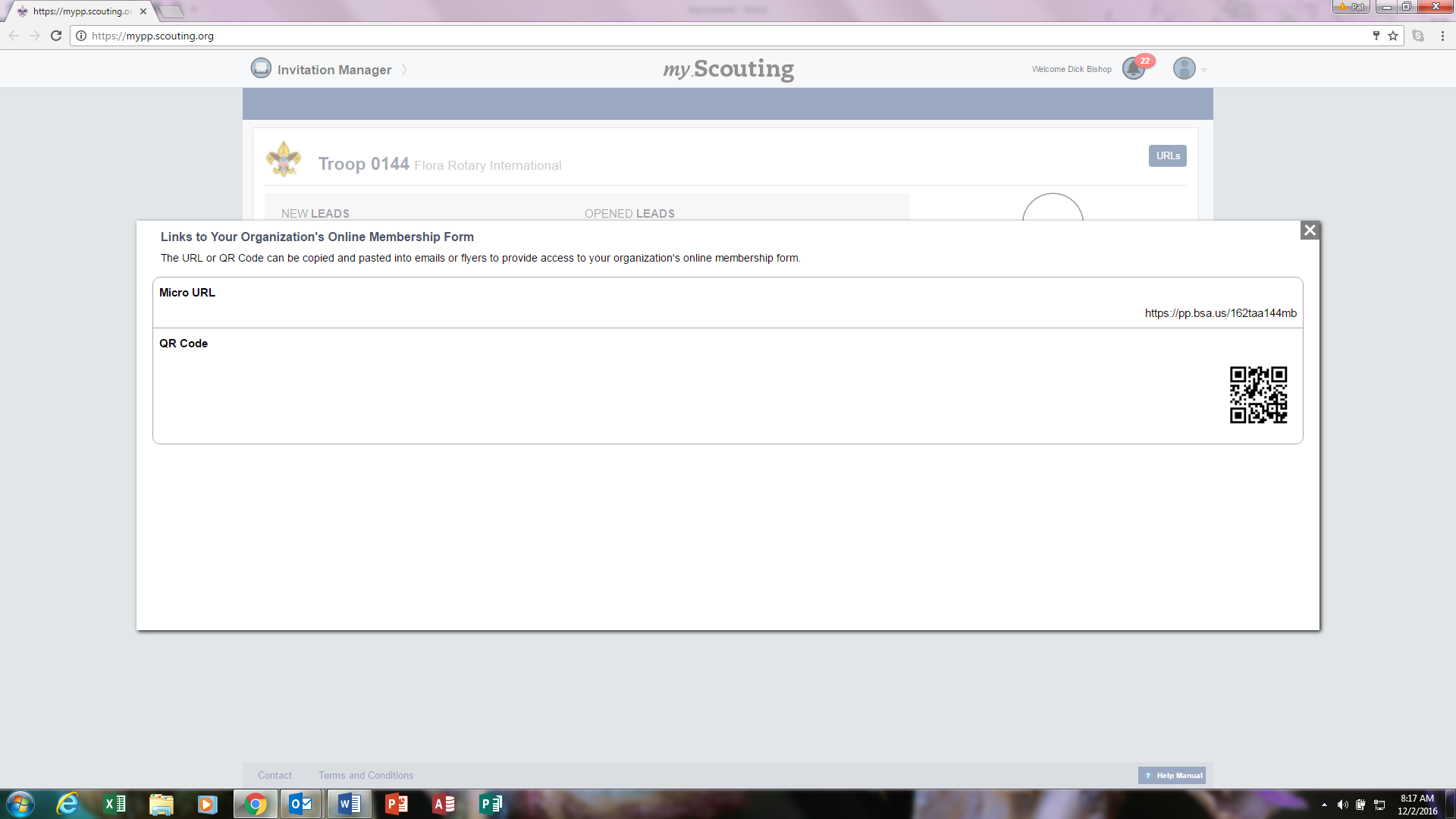 Unit Personnel – Invitation Manager
via their My.Scouting accounts
Write/ Read access:
Unit leader (Cubmaster, Scoutmaster, etc.)
Committee Chair
COR
Institutional Head
Unit Membership Chair (BSA registered, then assigned position in My.Scouting by Committee Chair)
Read access:
Registration Support Committee Member(BSA registered, then assigned position in My.Scouting by Committee Chair)
Invitation Manager - PROBLEMS
NOT sending emails to Unit & District Leaders when a prospect comes in.
Work-around = Login to My.Scouting. Go to Invitation Manager.All the leads are there. This is where you’d take actions anyway (ideally).
Some reports (not all) that prospect is NOT getting application when sent by Unit Leader from Invitation Manager
Inconsistent reports – may or may not be real to you.
Work-around = Get your Unit’s URL from Invitation ManagerEmail prospect DIRECTLY – include your unit’s URL
New Tool #2 – Digital Application
Unit-specific data filled out by system
Unit can send 3 ways:
BeAScout map pin
QR code (unit specific)
Link (unit specific), ex. on unit’s website
Parent completes – can do mobilely
Payment can be DIRECTLY to BSA (CC)(registration, optionally Boys Life)or for LDS, invoice registration to LDS
New Tool #3 – Application Manager
Youth app. may be approved by ONE:
Unit leader (Cubmaster, Scoutmaster, etc.)
Committee Chair
COR
Adult app. may be approved by: 
COR only(Unit may set-up to require Committee Chair to recommend first, but only COR may approve.)
No payments to/from Unit
Unit Personnel – Application Manager
Write (Approve or not) / Read access:
COR – Adults & Youth
Committee Chair – Youth &option to recommend (or not) Adults
Unit Leader – Youth
Read access:
Unit Membership Chair
Registration Support Committee Member
Differences from Paper System:
Far fewer left-blank fields on applications
Depth of status knowledge much wider
Exchanges between people much faster
Time limits:
Invitation Manager – 60 days to send invite
Application Manager – 30 days to approve or not
Unit doesn’t have to handle BSA registration or Boys Life payments (on joining)
Unit collect Unit-specific payment separately.
Adult Applications & Youth Protection
RECOMMENDED:  COR withholds approval until get confirmation of YPT completion.
But new system won’t check YPT.
Unclear what will happen when it gets to BSA if not completed.
Per BSA regs, have 30 days to complete YPT after application approved.
Not Accepting Application:
“Reassign”  sends up to district to reassign to another unit. Give reason why.
“Do Not Accept” Recommend to Council NOT to accept application to ANY Scouting unitCouncil will contact unit why.
District Action Decision:
Specifically who will Reassign applications to other units?Options:
District professionals
District Membership Chair
District Chair
District Commissioner
Training:
Unit Guidebook 2017http://www.scouting.org/filestore/pdf/Online_Reg_UnitGuidebook.pdf 
FAQs http://www.scouting.org/filestore/pdf/OnlineRegistrationFAQs.pdf 
Training videos on YouTube:
How to Use Application Manager on My.Scouting https://www.youtube.com/watch?v=FXpB9XEucsk&feature=youtu.be 
How to Review an Applicationhttps://www.youtube.com/watch?v=BmPyc_nGh5Q 
How to Process a Youth Applicationhttps://www.youtube.com/watch?v=7rYuLswbPnE 
How to Process Adult Applicationhttps://www.youtube.com/watch?v=3s_7O9WuTqE
BeAScout References:
By default, only access by Unit Key3
They can add other registered adults
How to use & customize Unit BeAScout:http://www.scouting.org/filestore/membership/ppt/beascoutsettingunitpin.ppt
Applicability to Types of Units:
Venturing, Varsity  – can use for most
Cub Scouts similar -- just not Lions
Boy Scouts – not Webelos cross-overs
Explorers – coming this fall
Unit Money Decision – Traditional
Cash or Check only option Similar to paper process nowUnit collects money, then submits to NCAC with applicant’s voucherUnit can accept credit card payments - as you do/don’t now.Everyone still recharters, and unit would collect & pay those fees for all.
Unit Money Decision – New Way?
“Credit Card” here means direct payment to BSA

If Unit picks “Credit Card ONLY”: Unit no longer handles BSA registration fee & Boys Life subscription for NEW members until charter year-endEveryone still recharters, and unit would collect & pay those fees for all.
Next Steps:  Units
Registered Unit Key3 leaders got direct emails from BSA
System went online to Units – April 4.

Registered Unit Key3 leaders have the major roles
Beneficial to update unit’s BeAScout map info
Beneficial to have a Unit Membership Chair
Can learn how to use system – online training videos & guide.
OR Attend Roundtable or Program Launch training.
Decide whether or not to opt-in
Recommendations to Packs & Crews
New systems probably very beneficial:
Invitation Manager should work for all cases
Application Manager should work for many.
If applicable, register incoming Cubmaster and Committee Chair at end of school year – don’t wait until recharter. 
Recruit at least 1 new Scout or adult – so that can learn system before fall mad-rush
Consider allowing payment of BSA registration (and Boys Life) for NEW members directly to BSA (credit card option). 
Unit still has to collect its own unit dues payment, but streamlines transaction with council and BSA
Payment to BSA at rechartering will not change – payment by unit
Recommendations to Explorers & Troops
Explorers – system upgrade expected this fall for Exploring use
Troops – limited use until 2018 release?
Invitation Manager might be helpful for multi-user tracking on contacts
Application system – does not do Transfers (ex. Webelos-to-Boy Scouts)Can only use for new-to-Boy Scouts
Promotional Video
https://www.youtube.com/watch?v=LMIlTe5-yV0 
Scouting Magazine's Promotional Video
QUESTIONS?
Please sign-in. Link to form.